Tyler ChapterNew Umpire Training
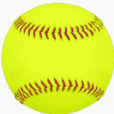 December 12, 2021
Routine Out
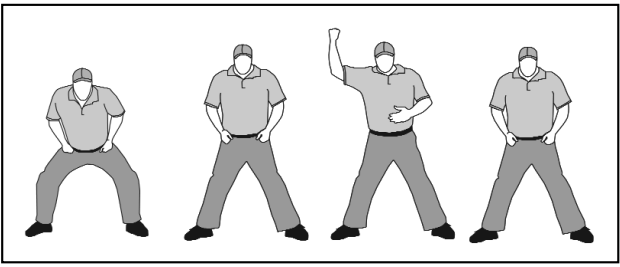 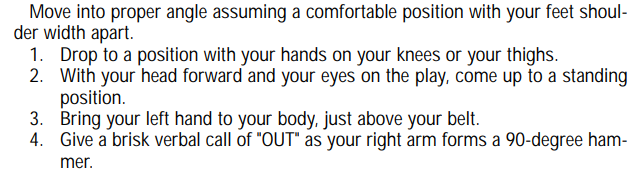 Routine Safe
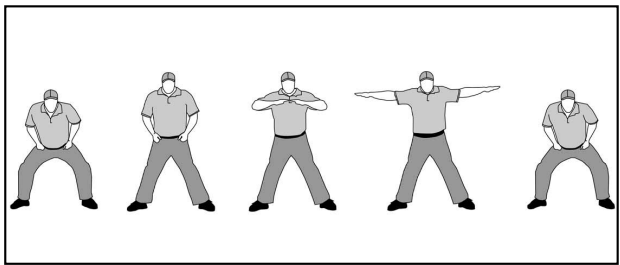 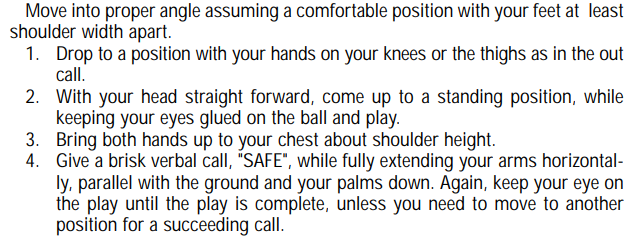 Plate Mechanics- Set Position
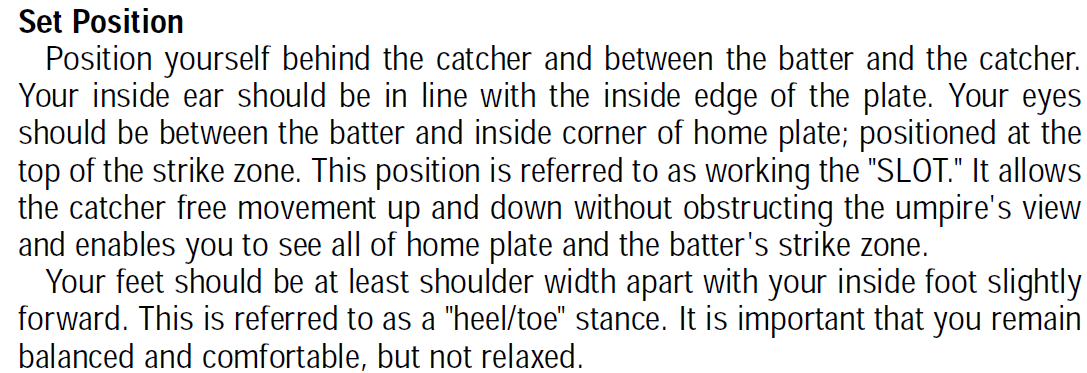 Plate Mechanics- Set Position
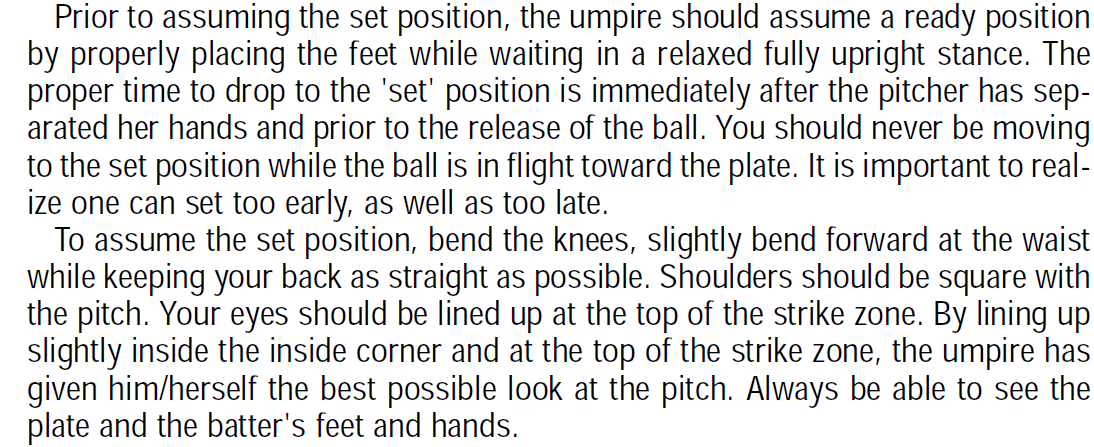 Plate Mechanics- Set Position
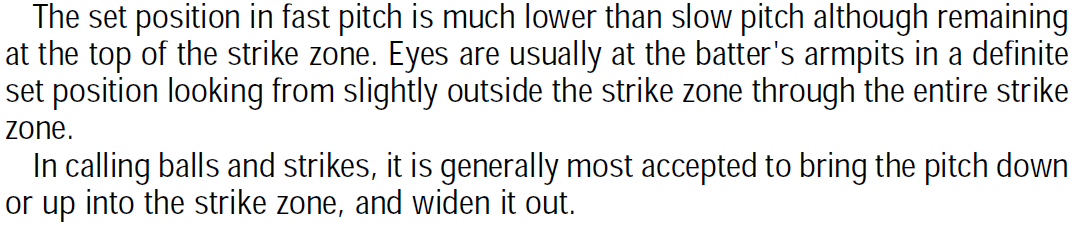 Calling Strikes
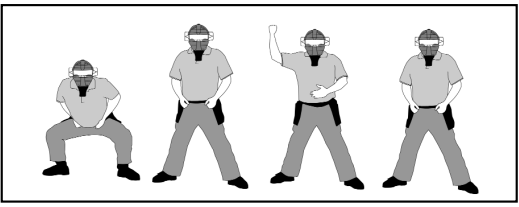 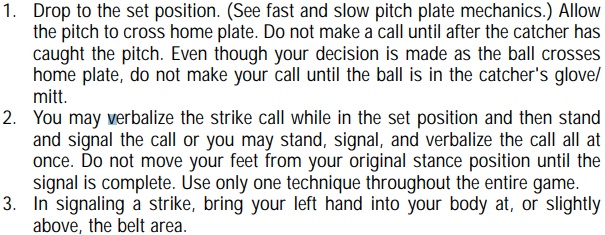 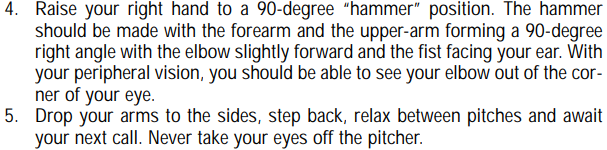 Calling A Ball
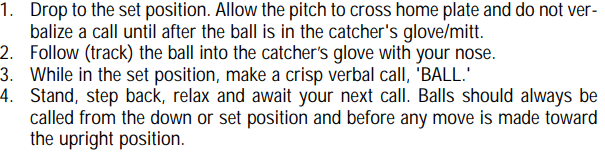 Working the LEFT Slot
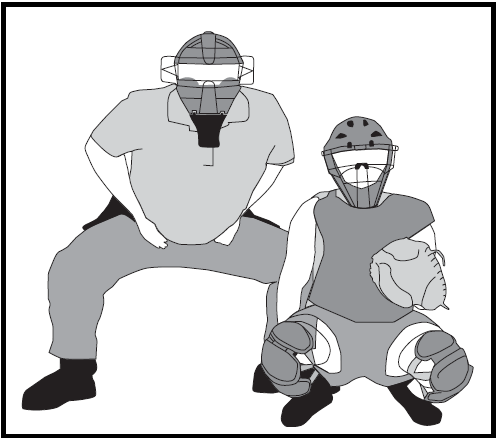 Working the RIGHT Slot
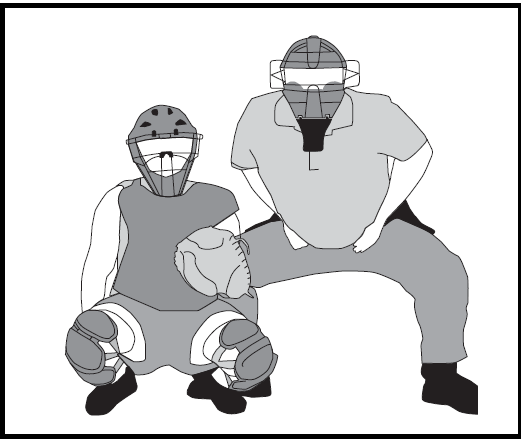 Plate Mechanics- Timing
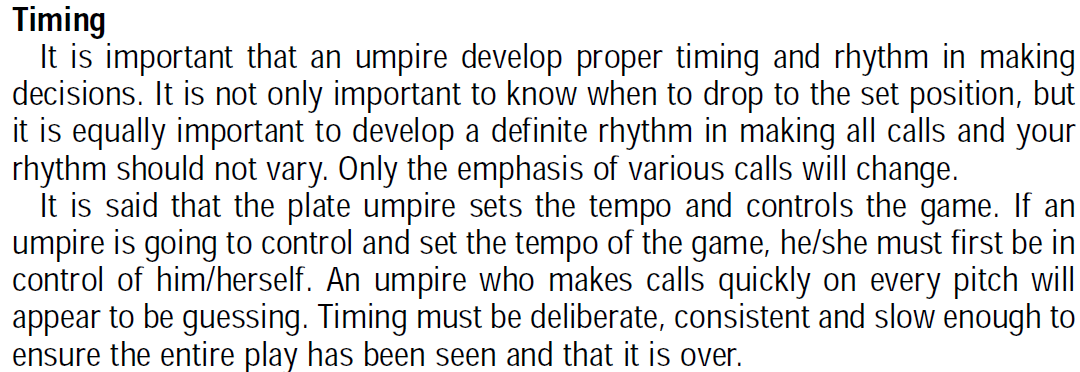 Plate Mechanics- Count
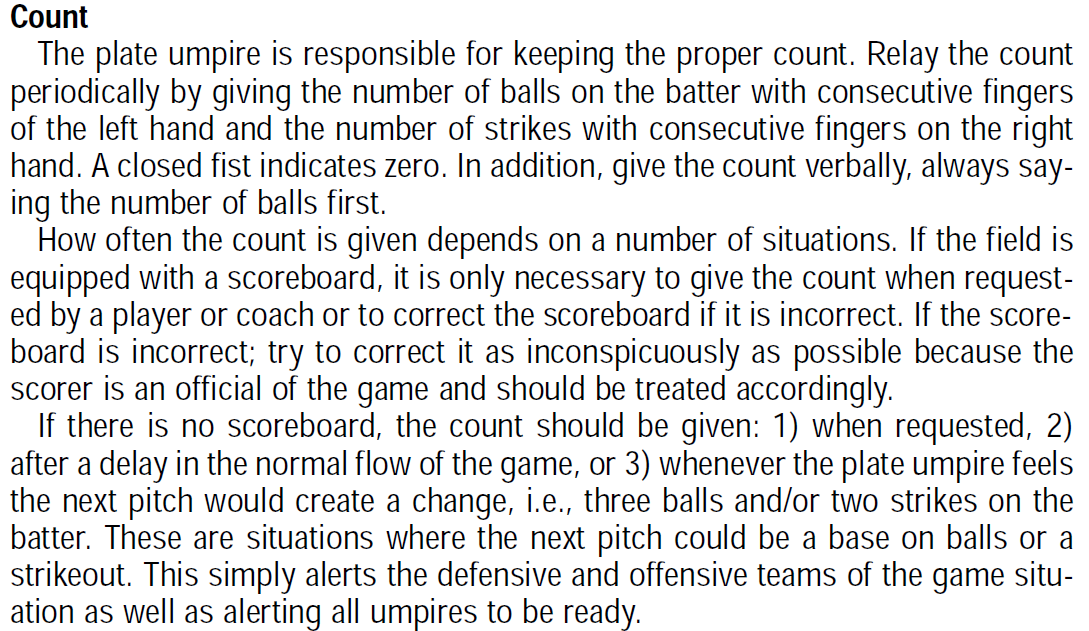 Plate Mechanics- Ball Rotation Procedure
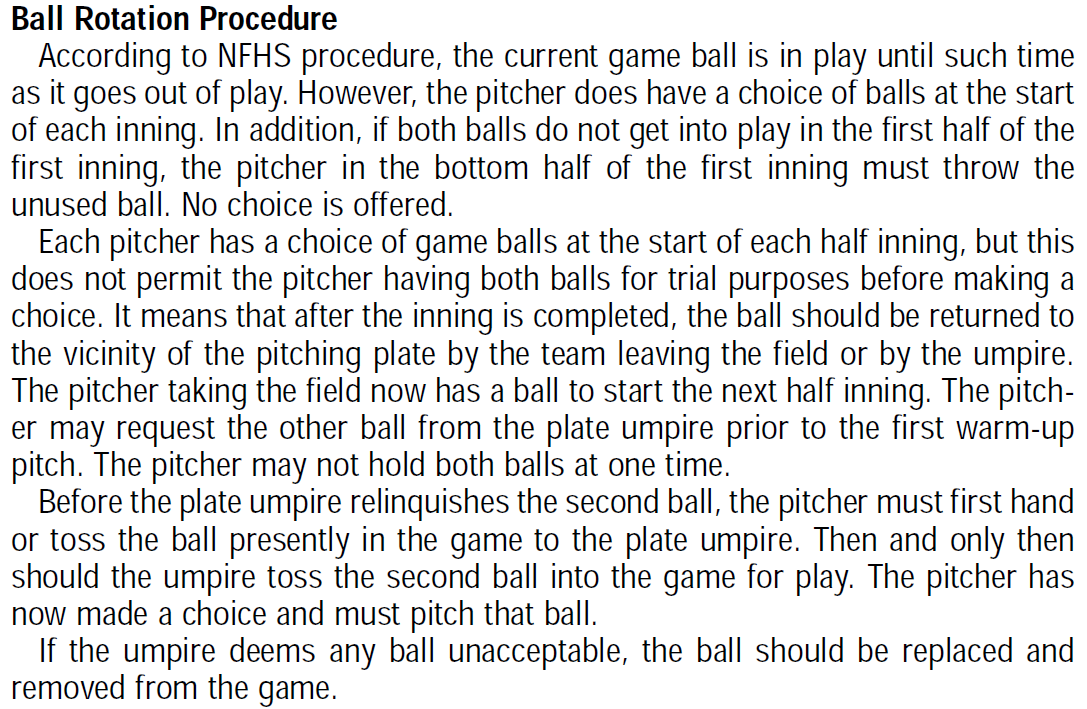 Plate Mechanics- Fly Balls
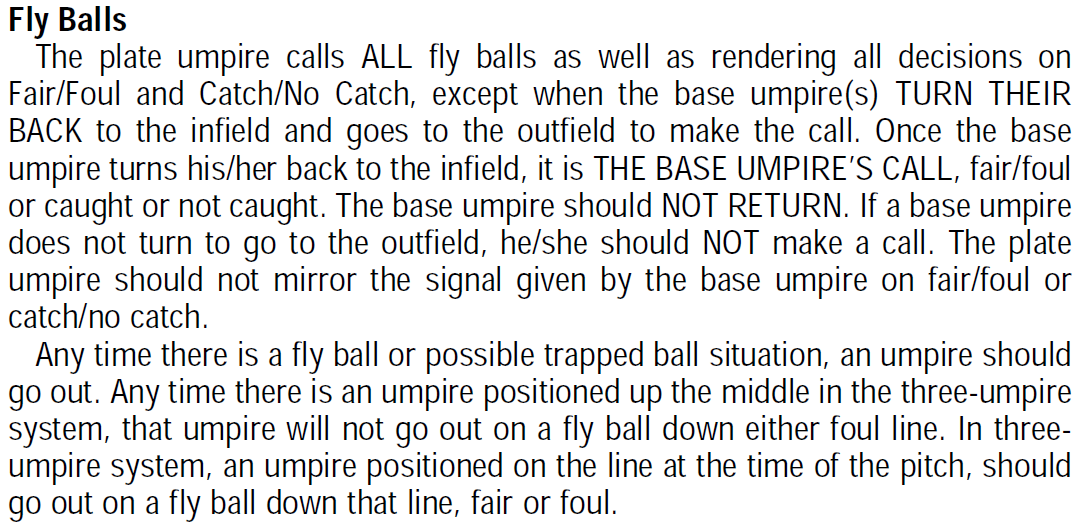 Plate Mechanics- Fly Balls
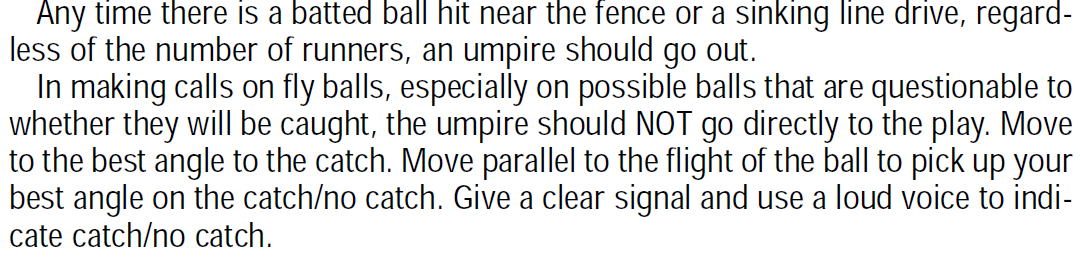 Plate Mechanics- Fair and Foul Balls
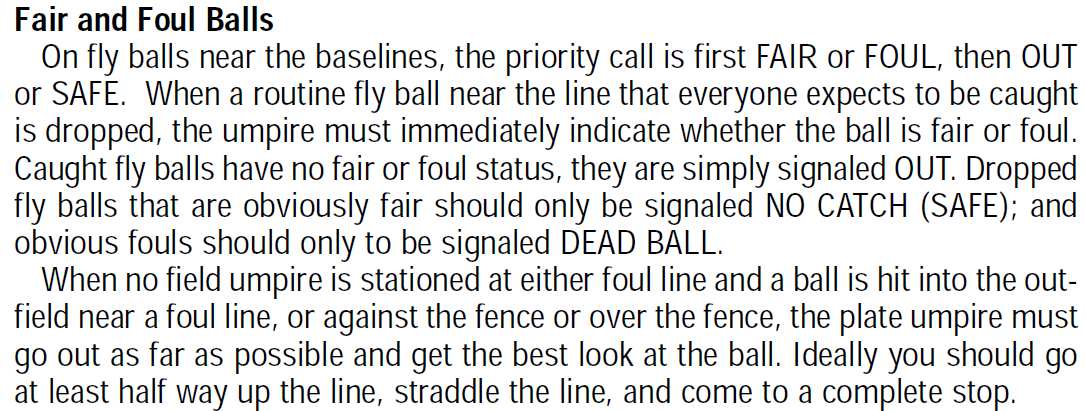 Plate Mechanics- Fair and Foul Balls
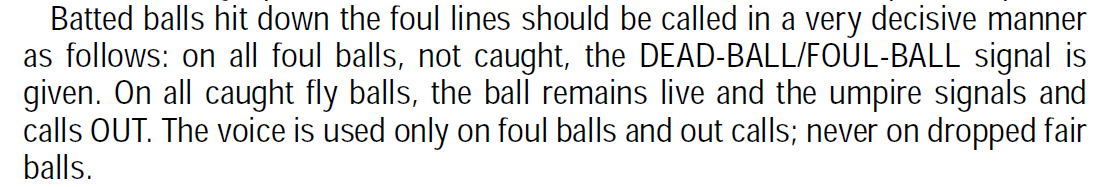 Base Mechanics – Inside Out Theory
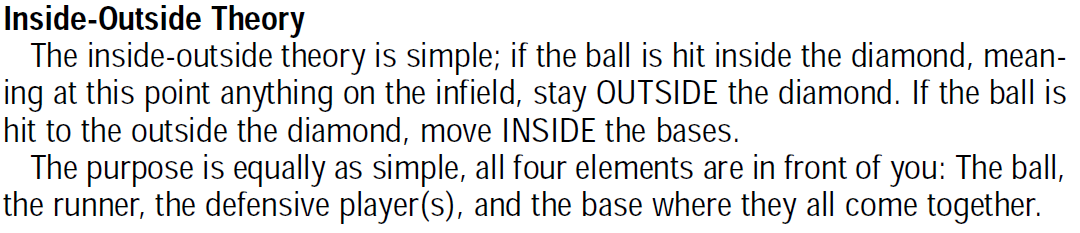 Base Mechanics – Buttonhook
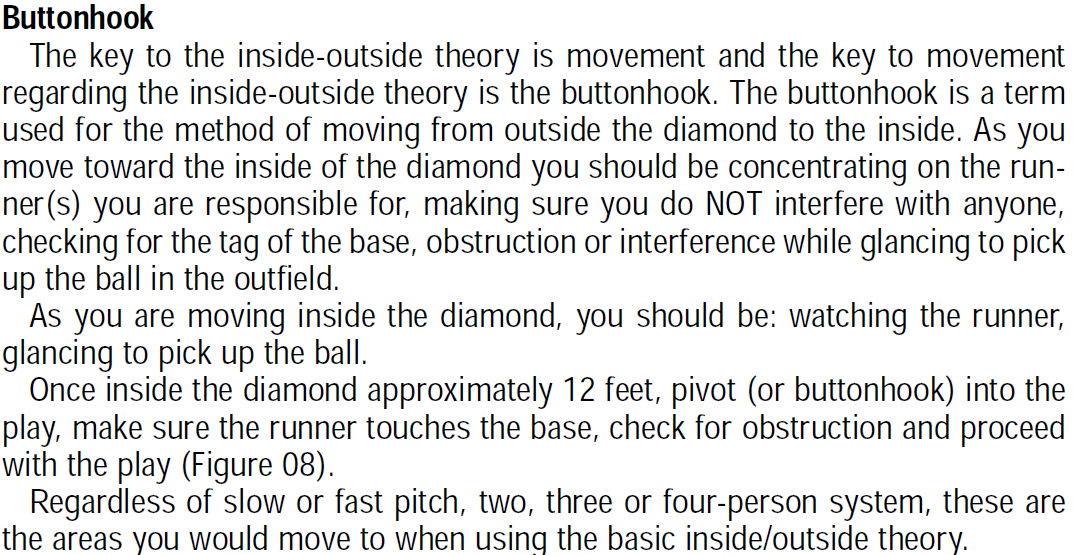 Base Mechanics – Buttonhook
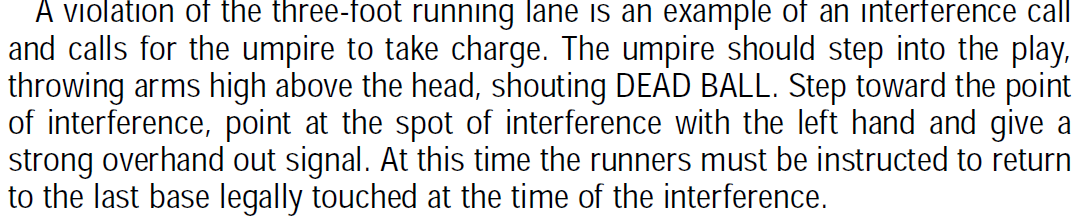 Base Mechanics – Running Out of the Baseline
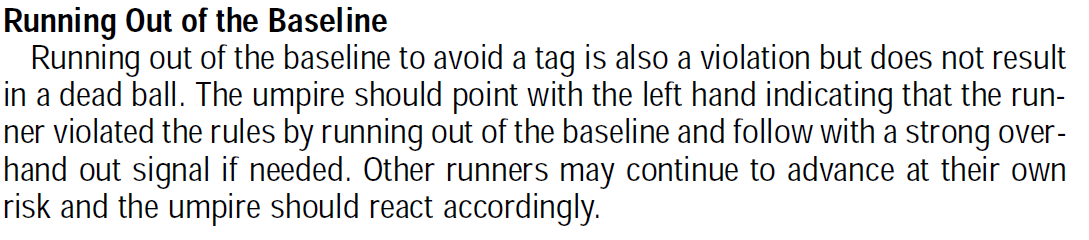 Base Mechanics – Interference
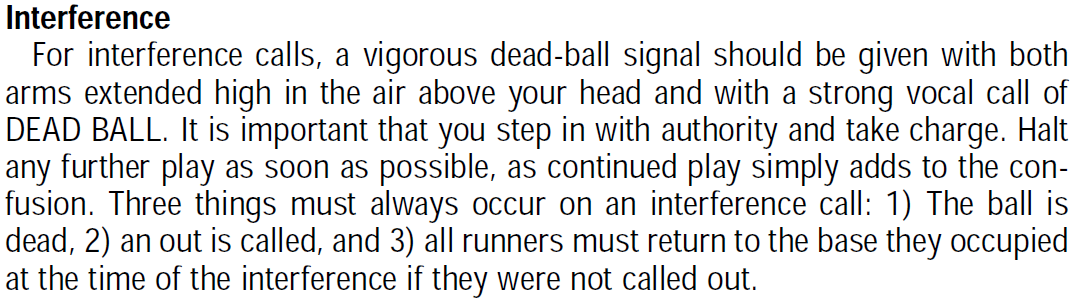 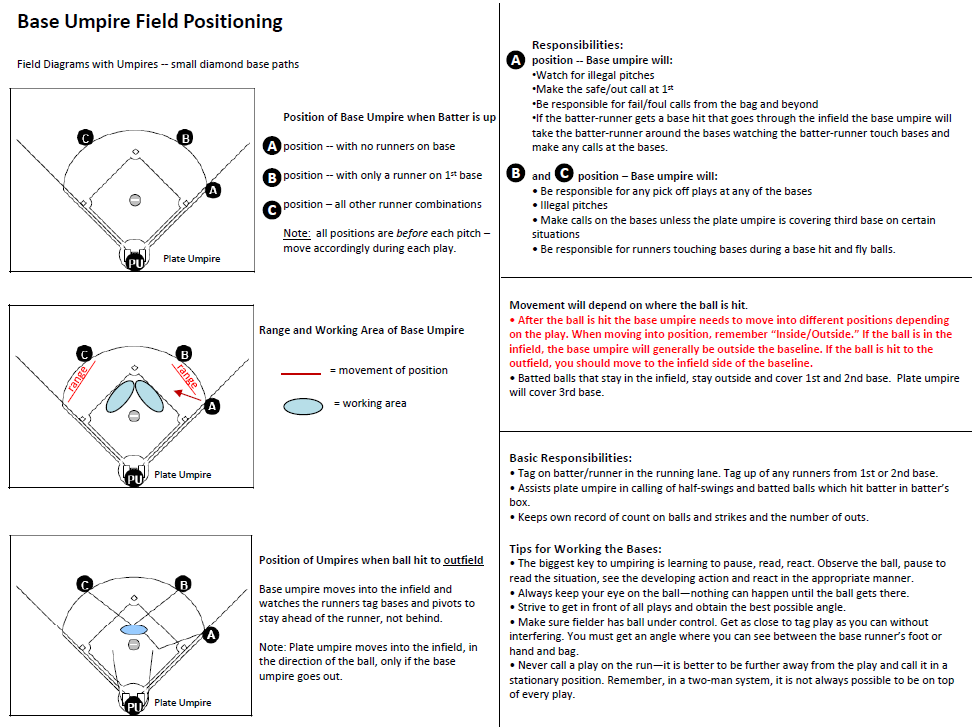 Section 4 Equipment And Apparel
Article 1-  Umpires working the plate in fast pitch shall wear a throat protector that is part of or attached to the mask and extends far enough to adequately protect the throat. A chest protector is recommended in fast pitch.
Article 2 The proper uniform for an umpire consists of :
Powder Blue/Navy Blue Shirt     White/Blue or Black Undershirt  Black Belt 1-1/2”
Heather Gray Slacks                     TASO Hat                                          Predominantly Black Shoes
Blue or Black Calf Length Socks  College Softball Jacket 
Article 3- Casts, sprints and braces may be worn, if padded.
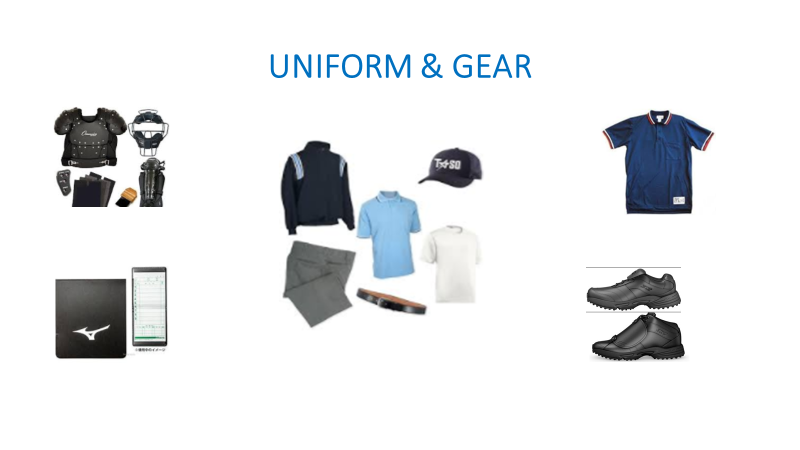 https://officialsgearoutlet.com/collections/umpire-shirts
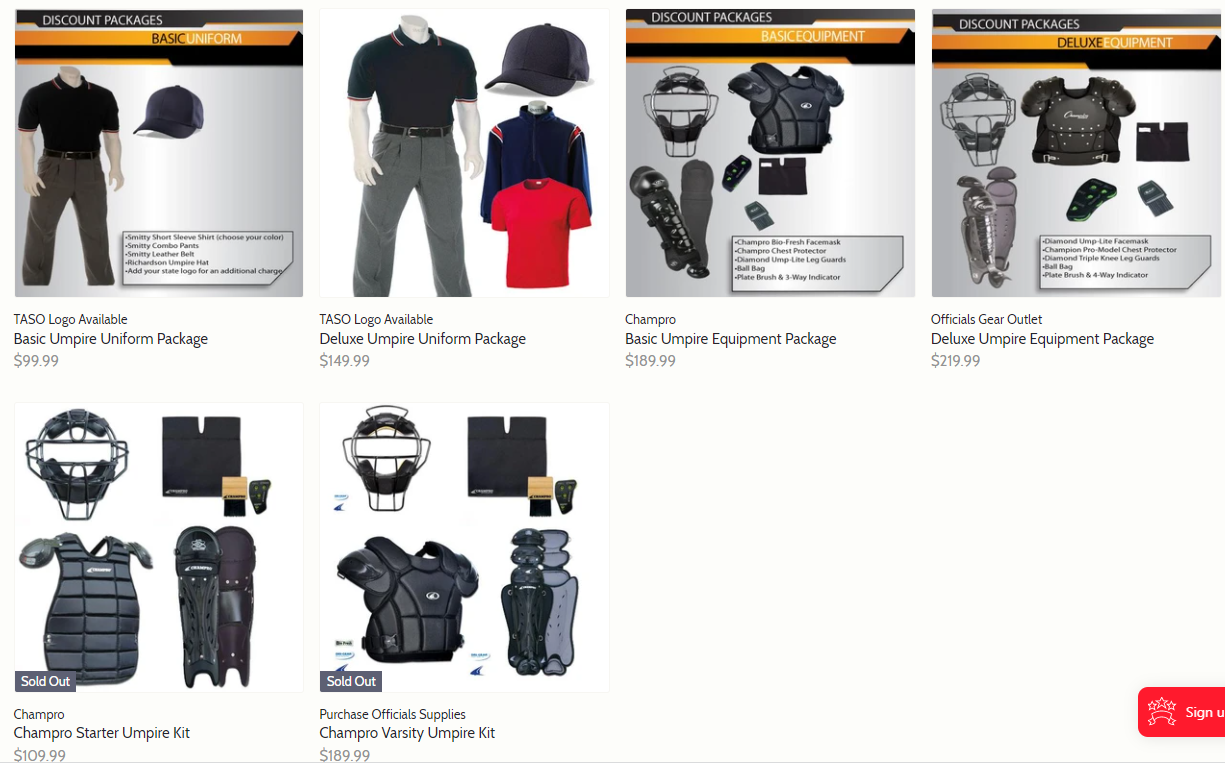